מערכת שידורים לאומית
פולימורפיזם לבגרותהנדסת תוכנה
שם המורה: אריאל קלפנר
מה נלמד היום
מהו פולימורפיזם ? 
עצמים מטיפוסים שונים במערך.
עצמים שונים כפרמטרים לפעולות.
זימון פולימורפי של פעולות.
המרות.
מהו פולימורפיזם ?
נחזור לעץ הירושה שלנו
זוכרים את היחס סוג של...
יחס זה מאפשר לנו להסתכל על אובייקט בצורות שונות.
על אובייקט "מכנסיים" נוכל להסתכל כאובייקט "בגד" או כאובייקט המחלקה Object הנמצאת בשורש עץ הירושה.
האפשרות להסתכל על אובייקט אחד באופנים שונים נקראת רב צורתיות או פולימורפיזם.
פולימורפיזם – רב צורתיות
האפשרות להסתכל על אובייקט אחד באופנים שונים.
כלומר על אובייקט שנוצר ממחלקה מסוימת ניתן גם להסתכל גם כעל כאובייקט של מחלקות או טיפוסים אחרים.
פולימורפיזם – רב צורתיות
רעיון הפולימורפיזם מאפשר לנו לתכנן מערכת תוכנה ולממשה ואף להרחיבה בצורה קלה.
פולימורפיזם – רב צורתיות
ניתן לכתוב תכנית כללית שאפשר יהיה להתאימה בעתיד לצרכים שלא נצפו בשלבי הפיתוח הראשוניים על ידי שינוי קטן או אף ללא כל שינוי בתכנית.
פולימורפיזם – רב צורתיות
פולימורפיזם מאפשר לנו להשיג שתי מטרות הנראות לכאורה סותרות:
טיפול באופן אחיד באובייקטים מטיפוסים שונים, כאילו היו אובייקטים שנוצרו מאותו הטיפוס.
תגובת כל אובייקט לאותו טיפול אחיד יכולה להיות ייחודית בהתאם למחלקה שהוא נוצר ממנה.
עצמים מטיפוסים שונים במערך
עצמים מטיפוסים שונים בתוך מערך
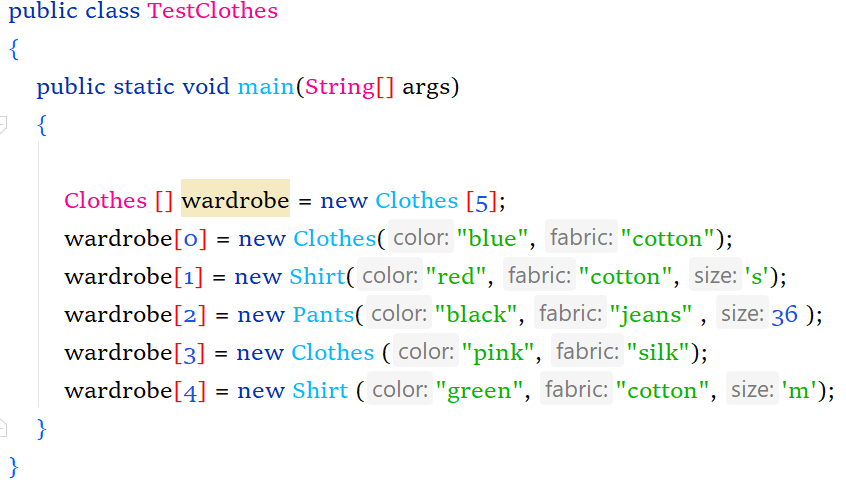 נראה דוגמה לשימוש בפולימורפיזם כדרך להפעלת עצמים מטיפוסים שונים הנמצאים בתוך מבנה נתונים אחד, במקרה זה מערך חד-ממדי.
טיפוס המערך
שם המערך
הקצאת מקום בזיכרון
גודל המערך
שימו לב אנו מציבים אובייקטים ממחלקות שונות: Clothes, Shirt, Pants.
איך זה אפשרי ?
אובייקט מהמחלקה "חולצה" הוא גם אובייקט מהמחלקה "בגד" וניתן להסתכל עליו בצורות שונות פעם כ "בגד" ופעם כ "חולצה".
עצמים מטיפוסים שונים בתוך מערך
Clothes [] wardrobe  = new Clothes[5] ;
wardrobe[2] = new Pants(“black”, “jeans”, 36);
העובדה ש"חולצה" ו"מכנסיים" הם תת-מחלקה של "בגד" מאפשרת לנו להגדיר מערך מטיפוס מחלקת-העל ולהציב אובייקטים מהמחלקה "בגד" ומהמחלקה "חולצה: ו "מכנסיים".
בצורה זו הפולימורפיזם מאפשר לנו להשיג את המטרה הראשונה שציינו: היכולת להתייחס לאובייקטים ממחלקות שונות באופן אחיד. אנו יכולים להתייחס לאובייקטים שנוצרו מתת-מחלקות כאילו היו מטיפוס מחלקת העל שלהם.
עצמים כפרמטרים לפעולות
עצמים מטיפוסים שונים המתקבלים כפרמטר לפעולה
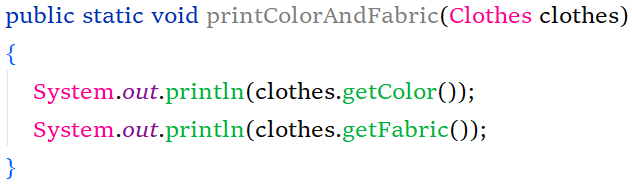 לפעמים נרצה שפעולה תוכל לקבל פרמטרים מטיפוסים שונים ולהשתמש בהם בלי לבדוק מהו הטיפוס של כל פרמטר.
אם נרצה לכתוב פעולה זהה בעבור הצאצאים של המחלקה clothes האם נצטרך להגדיר פעולה נפרדת עבור כל אחד מהם. כדוגמת הפעולה הבאה:
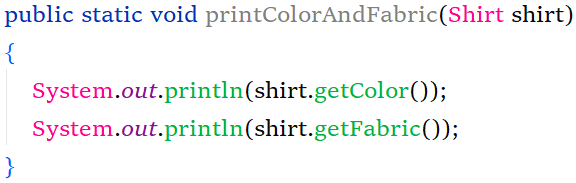 עצמים מטיפוסים שונים המתקבלים כפרמטר לפעולה
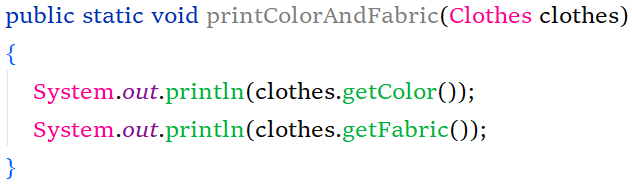 התשובה שלילית הפעולה הזו יכולה לשרת את כל הצאצאים של Clothes. כיוון שכל עצם שהוא מטיפוס אחד הצאצאים של Clothes הוא גם מטיפוס Clothes.
ניתן לקרוא לפעולה הנ"ל ולהעביר לה כפרמטר עצם מטיפוס Shirt.
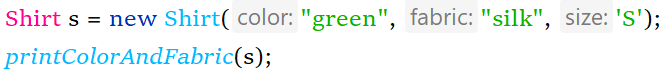 בזמן הקריאה לפעולה העצם s יומר כלפי מעלה לטיפוס המחלקה Clothes
זימון פולימורפי של פעולות
זימון פולימורפי של פעולות
נזכר בעץ הירושה...
נוסיף את הפעולה  special למחלקות הבאות:
special
special
special
זימון פולימורפי של פעולות
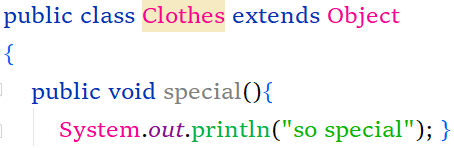 שימו לב הפעולה special
מציגה פלט שונה בכל מחלקה
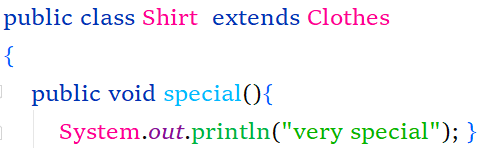 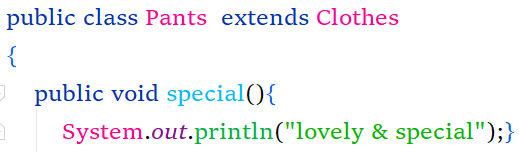 זימון פולימורפי של פעולות
Clothes [] wardrobe  = new Clothes[5] ;
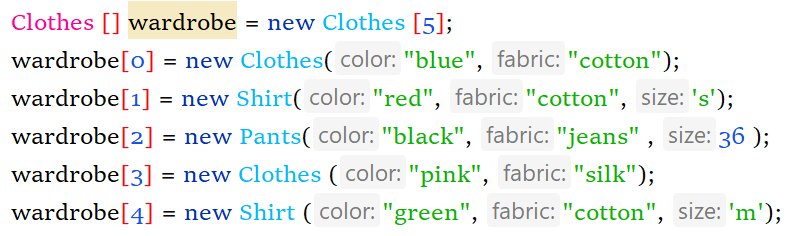 זימון פולימורפי של פעולות
איזו פעולה תופעל בכל תא של המערך ?
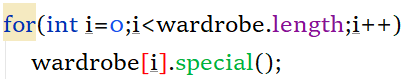 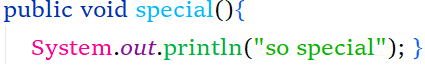 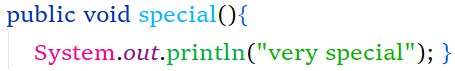 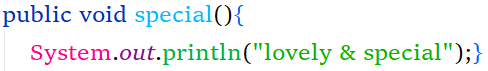 זימון פולימורפי של פעולות
i=
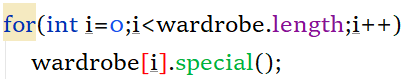 4
1
0
3
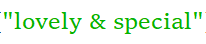 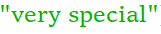 2
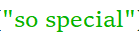 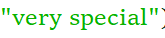 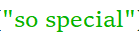 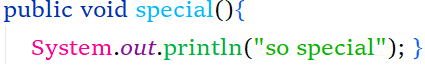 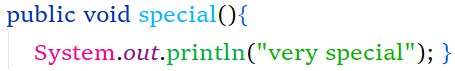 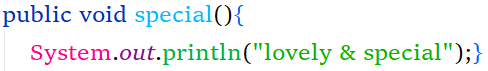 זימון פולימורפי של פעולות
העובדה שאנו מסתכלים על אובייקטים מהמחלקות  Shirt ו Pants  כאילו היו אובייקטים מהמחלקה Clothes אינה משנה את זהותם.
אומנם כשבחרנו להציבם בתוך מערך מטיפוס Clothes בחרנו להסתכל עליהם כ"בגדים" אך עדיין הם לא משנים את זהותם. ואובייקט שנוצר כחולצה (Shirt) יישאר חולצה וכך גם אובייקטים אחרים.
העובדה שאנו מסתכלים על אובייקטים מהמחלקות  Shirt ו Pants  כאילו היו אובייקטים מהמחלקה Clothes אינה משנה את זהותם והם נשארים מהטיפוס שהוגדרו.
זימון פולימורפי של פעולות
עובדה זו מאפשרת לנו לבצע זימון פולימורפי של פעולות.
נוכל לזמן פעולה על-ידי שימוש בהפניה ממחלקת העל של האובייקט, אבל הפעולה שתתבצע תיקבע לפי טיפוס האובייקט עצמו, ולא לפי טיפוס ההפניה אליו.
ומה יקרה אם נמחק את הפעולה special מהמחלקה Pants או נוסיף עצם למערך שאין בו את הפעולה special איזו פעולה תופעל ?
זימון פולימורפי של פעולות
נחליף את תא מספר 4 במערך בעצם מטיפוס המחלקה שמלה
שימו לב לעצם זה אין את הפעולה special כאשר נזמן את שורה הקוד
Wardrobe[4].special איזו פעולה תזומן מה יודפס ?
צדקתם ! במקרה כזה תופעל הפעולה special  של מחלקת העל "בגדים" והפלט יהיה so special
זימון פולימורפי של פעולות
כאשר הצבנו אובייקטים מטיפוס "שמלה", "מכנסיים" ו"חולצה" במערך מטיפוס "בגדים"  האובייקט עצמו לא השתנה.
הדבר היחיד שהשתנה הוא טיפוס ההפניה שבאמצעותה אנו פונים אליו.
בצורה זו מאפשר מימוש רעיון הרב-צורתיות(פולימורפיזם) להשיג את המטרה השנייה.
כל אובייקט במערך יטופל בהתאם למחלקה שממנה הוא נוצר וייבצע את מימוש הפעולה הייחודי לו.
המרות
פולימורפיזם מבוסס על המרות
עקרון הפולימורפיזם מבוסס על היכולת לבצע המרה (casting) של אובייקטים. מטיפוס אחד לאובייקטים מטיפוס אחר. 
כוונת המושג "המרה" היא שינוי נקודת ההסתכלות על עצם מסוים.
פולימורפיזם מבוסס על המרות
ירושה מגדירה יחס "סוג של..." ולכן נוכל לבצע המרה ביו טיפוסים שונים המוגדרים על אותו ענף בעץ הירושה.
פעולה ההמרה יכולה להתבצע בשני כיוונים: המרה כלפי מעלה (up casting)המרה כלפי מטה (down casting)
המרה כלפי מעלה – up casting
המרה כלפי מעלה היא הסתכלות על עצם מטיפוס מסוים כאילו הוא מטיפוס מחלקת העל שלו.
לאו דווקא מחלקת העל הישירה אלא כל מחלקה בעץ הירושה עד המחלקה Object.
המרה כלפי מעלה – up casting
המרה כלפי מעלה מאפשרת להתייחס לעצמים מטיפוסים שונים, שיש להם מחלקת על משותפת כאילו הם עצמים מאותו טיפוס.
כך המרנו את העצמים מטיפוס "חולצה", "מכנסיים" ו"שמלה" לעצמים מטיפוס "בגדים" וכך הצבנו עצמים מטיפוסים שונים באותו המערך.
המרה כלפי מעלה – up casting
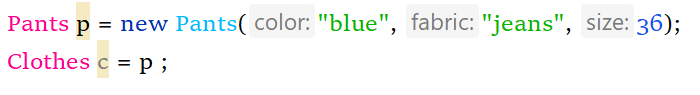 יצירת עצם מטיפוס "מכנסיים" Pants
אובייקט מטיפוס Pants
הפניה מטיפוס Clothes
ההפניה c היא מטיפוס Clothes אולם היא מצביעה על אובייקט מטיפוס Pants
המחלקה Clothes היא מחלקת-על של Pants לכן אנו מבצעים המרה כלפי מעלה.
יש לזכור שכאשר אנו מבצעים המרה אנו משנים רק את נקודת המבט שלנו על האובייקט, האובייקט עצמו אינו משתנה.
המרה כלפי מעלה – up casting
Pants p
Pants p
Clothes c
color: blue
fabric: jeans
size:36
טיפוס ההפניה מגדיר את איברי העצם שניתן לגשת אליהם.
אם נסתכל על האובייקט באמצעות ההפניה p נוכל לגשת אל כל האיברים המוגדרים במחלקה Pants.
אם נסתכל על האובייקט באמצעות ההפניה c נוכל לגשת רק אל כל האיברים המוגדרים במחלקה Clothes.
המרה כלפי מעלה – up casting
Pants p
Pants p
Clothes c
color: blue
fabric: jeans
size:36
כאשר אנו משתמשים בהפניה נוכל לגשת רק אל האיברים המתאימים לטיפוס ההפניה.
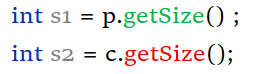 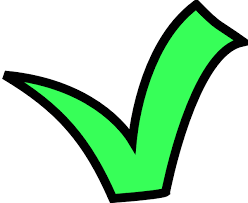 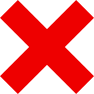 המרה כלפי מעלה – up casting
נתבונן בעוד כמה דוגמאות:
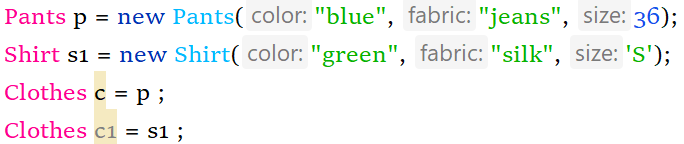 String f1 = c.getFabric();int s3 = p.getSize();
char s5 = s1.getSize();int s4 = c.getSize();char s6 = c.getSize();
String f2 = p.getFabric() ;
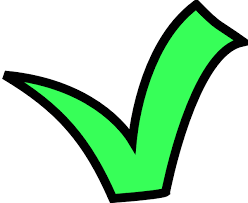 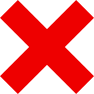 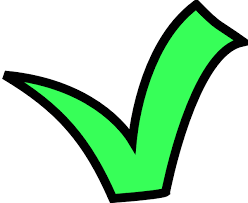 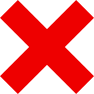 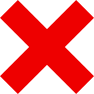 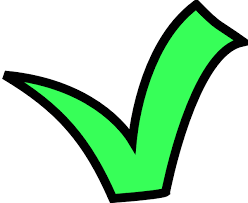 המרה כלפי מטה – down casting
לפעמים לאחר שהמרנו אובייקט למחלקת-העל שלו נרצה לחזור ולהסתכל עליו לפי הטיפוס המקורי שלו.
למשל נרצה לחזור ולהסתכל על האובייקט שבתא מספר 1 כ"חולצה" ולא כ"בגד" ולבדוק את מידתו.
לשם כך עלינו לשנות שוב את ההסתכלות שלנו על האובייקט, ובמקום להתייחס אליו כאל אובייקט ממחלקת העל, נרצה להתייחס אליו כאל אובייקט מתת המחלקה.
ישנן שתי דרכים לבצע המרה כלפי מטה:
המרה כלפי מטה – down casting
הדרך הראשונה:
הפניה מטיפוס תת-המחלקה
הפניה מטיפוס מחלקת-העל
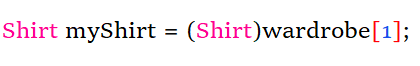 המרה מפורשת כלפי מטה. נרשום בסוגריים את שם המחלקה שאליה אנו רוצים לבצע את ההמרה.
לאחר ביצוע ההצבה ב – myShirt נוכל להגשת שוב לאיברים במחלקה Shirt.
המרה כלפי מטה – down casting
הדרך השניה:
ההמרה
הפניה מטיפוס מחלקת-העל
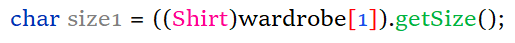 המרה מפורשת כלפי מטה. נרשום בסוגריים את שם המחלקה שאליה אנו רוצים לבצע את ההמרה.
המרות בטוחות ולא בטוחות
אובייקט מתת- מחלקה הוא גם אובייקט ממחלקת-העל שלו לכן המורה כלפי מעלה נחשבת ל"המרה בטוחה".
ההפך אינו נכון, המרה כלפי מטה תתבצע רק אם האובייקט המומר שייך לתת-המחלקה כלפיה מתבצעת פעולת ההמרה.
אם האובייקט הומר כלפי מעלה, אזי ניתן להמיר אותו חזרה כלפי מטה עד למחלקה שממנה נוצר, או לכל מחלקה שבינה לבין המחלקה שאליה הומר האובייקט לכל אורך הענף בעץ הירושה.
המרות מתבצעות רק בזמן ריצת התוכנית. אם ההמרה היא שגויה תתקבל הודעת שגיאה.
שגיאת הידור או שגיאת ריצה
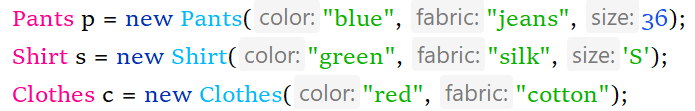 Clothes c1 = p ;Clothes c2 = s ;Shirt myShirt = c2 ; Pants myPants = (Pants)c ;
char size = c2.getSize();
int s=((Pants)c).getSize();
המרה חוקית כלפי מעלה
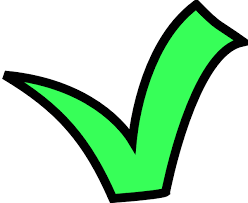 המרה חוקית כלפי מעלה
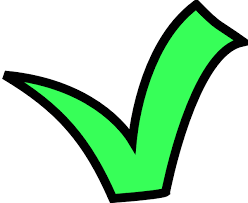 שגיאת הידור המרה 
לא חוקית כלפי מטה
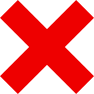 שגיאת ריצה בעת הריצה יתברר ש – c מעולם לא היה Pants
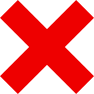 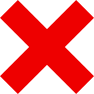 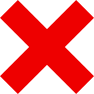 שגיאת הידור נדרשת המרה מפורשת כלפי מטה.
שגיאת ריצה לכאורה הכתיבה נכונה אך בעת ריצה יתברר ש – c מעולם לא היה מטיפוס Pants.
האופרטור instanceof
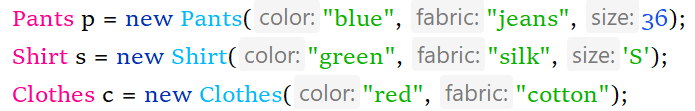 האופרטור instanceof מאפשר להימנע מהמרה בלתי חוקית. אופרטור זה מאפשר לנו לבדוק בזמן ריצה האם הפניה מסוימת היא מטיפוס מסוים.
שימוש באופרטור יראה כך:
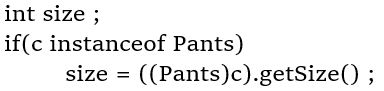 אם c מפנה לאובייקט מטיפוס המחלקה Pants או לאובייקט מאחת מתת המחלקות שלו ערך הביטוי הבוליאני יהיה true ותתבצע המרה, אחרת לא תתבצע המרה.
חסרונות הירושה
מורכבות התוכנה. כאשר משתמשים בירושה יש להכיר את כל עץ הירושה כדי להשתמש במחלקות השונות.
זמן ריצה ארוך יותר. השימוש בירושה מאלץ לזמן פעולות ממחלקות-על. זימון פעולה ממחלקת-על איטי יושר מאשר זימון פעולות מהמחלקות עצמן.
שאיפה לכלליות עלולה לגרום ליצירת מחלקות על מסורבלות עם המון מאפיינים.
לסיכום...
המרה כלפי מעלה (up casting) – ניתן להתייחס לעצם מתת מחלקה כאילו היה עצם ממחלקת על שלו. המרה זו נעשית באופן לא מפורש.
המרה כלפי מטה (down casting) – המרת עצם שכבר הומר למעלה חזרה למחלקה ממנה שממנה נוצר, או למחלקה שנמצאת בעץ הירושה בין המחלקה שממנה נוצר העצם לבין המחלקה שדרכה אנו מתייחסים לעצם כעת.
פולימורפיזם נותן לנו לשנות את נקודת המבט על האובייקט. כך ניתן להתייחס לאובייקטים מטיפוסים שונים באופן אחיד וגם להתייחס לכל אובייקט לפי הטיפוס המיוחד לו.
בזכות היכולת לבצע המרות ניתן להסתכל על אותו אובייקט בצורות שונות, למרות שהאובייקט אינו משתנה.
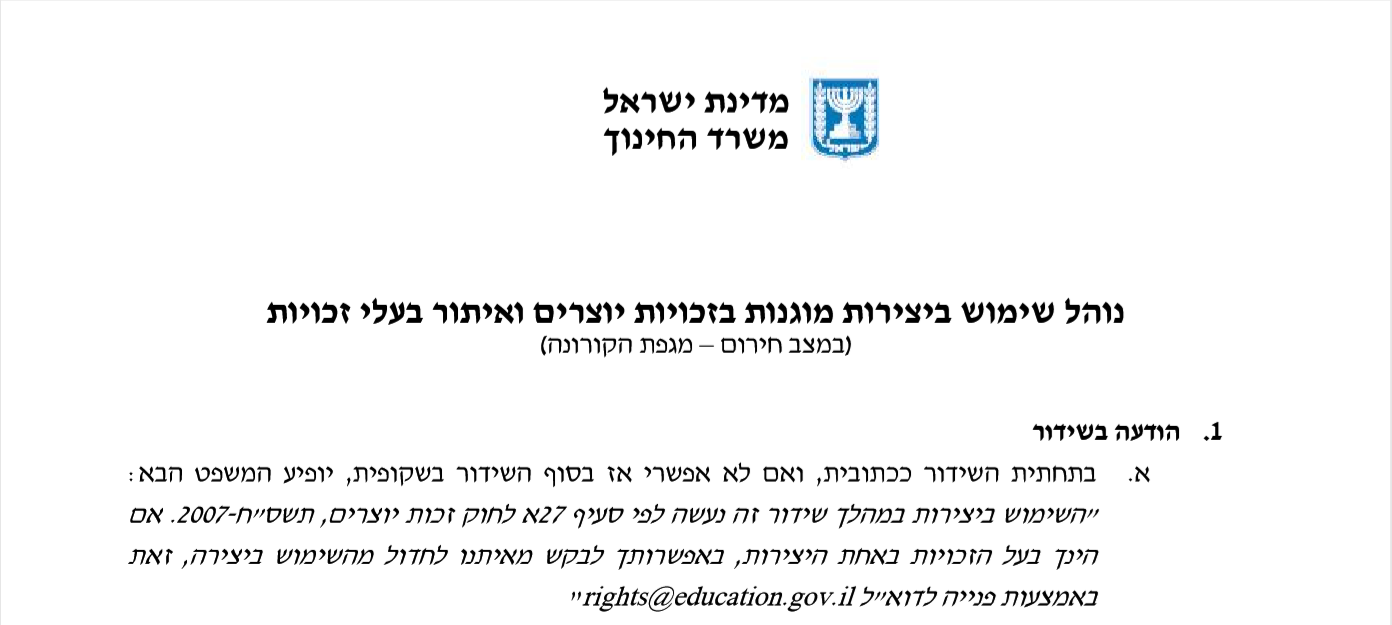 שימוש ביצירות מוגנות בזכויות יוצרים ואיתור בעלי זכויות
השימוש ביצירות במהלך שידור זה נעשה לפי סעיף 27א לחוק זכות יוצרים, תשס"ח-2007. אם הינך בעל הזכויות באחת היצירות, באפשרותך לבקש מאיתנו לחדול מהשימוש ביצירה, זאת באמצעות פנייה לדוא"ל rights@education.gov.il